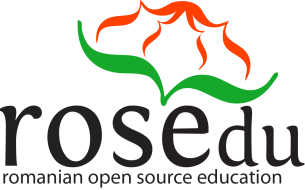 Victor Cărbune
+40  724  733  926
razvan@rosedu.org
http://rosedu.org/